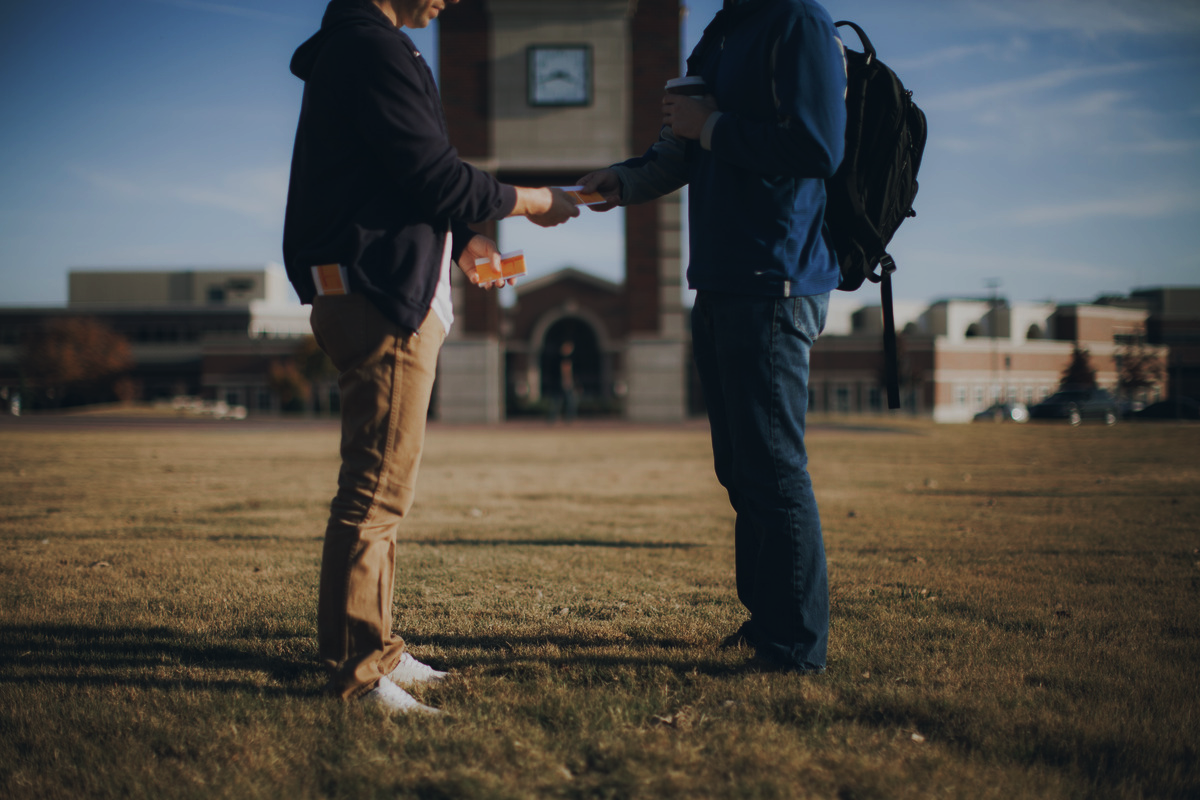 Ready to Answer
Churhcofchristtucson.org
Ready to Answer1 Peter 3:15
Sanctify Christ
Set Christ apart                                              1 Peter 3:14; Galatians 2:20
In your heart                                           Mark 12:30; Matthew 15:8
True conviction                                          Acts 4:18-20
[Speaker Notes: Set Christ Apart – “It means regard Him as the holiest being in the universe. Regard Him as unique, one of a kind, without peer or rival in purity and rectitude and goodness.” – John Piper Christ is Hallowed in Us When We Hope in Him

This stands as the alternate God provides to fearing man (vs.14) which is often the reason we keep silent about our faith.]
Ready to Answer1 Peter 3:15
Being Ready
Ready                                                         Ezra 7:10; Ephesians 6:14-17
To make a defense                                         Acts 17:3, 22-32
For your hope                                                     Acts 22:1-16
[Speaker Notes: Ready – When used in reference to things “to be close at hand,” of persons “one who is prepared.”

Defense – Apologia, word where we get apology/ apologetics. Simply means to put forth a defense. 

[Christianity That Is Appealing to Atheist quote]

Hope – Why do you believe what you believe? What convicted you? Start there!]
Ready to Answer1 Peter 3:15
With Gentleness and Reverence
Ambassadors for Christ                                     2 Corinthians 5:20 
Paul’s example                                                       1 Corinthians 2:1-5
Our motivations                                         Ephesians 4:15
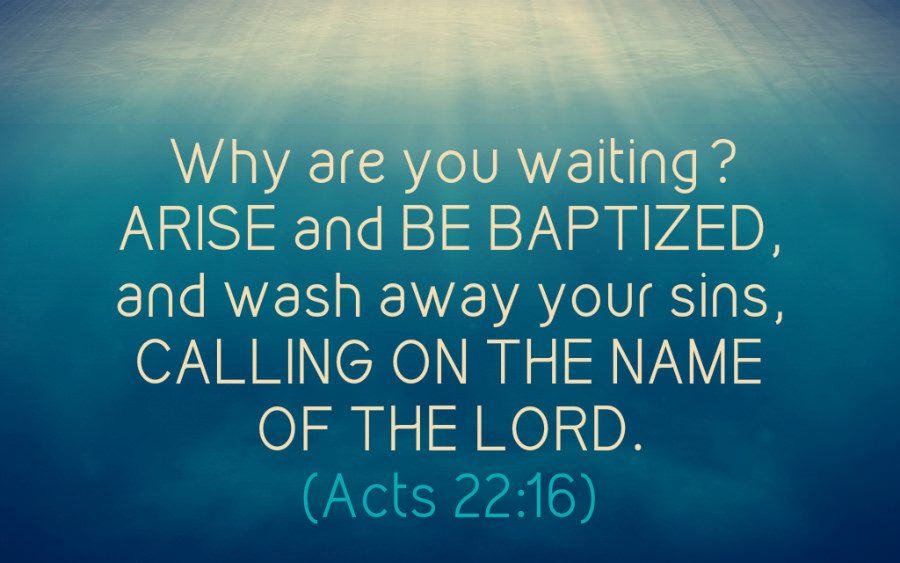